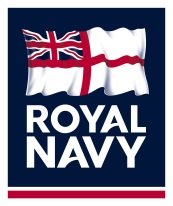 [Speaker Notes: Read each heading – compare to their answers]
Naval Ethos and Core Values  

Welcome
[Speaker Notes: 1. Read out 

Naval Ethos and Core Values  

Welcome]
Aim
“To enable Cadets to understand Naval Ethos and the
Core Values of the Royal Navy whilst in the
Combined Cadet Force(CCF)”.
3
[Speaker Notes: Read out 

“To enable Cadets to understand Naval Ethos and the
Core Values of the Royal Navy whilst in the
Combined Cadet Force(CCF).”]
Objectives
Ethos Statement
Royal Navy Core Values
Example of Core Values used in Action
Summary
Questions.
4
[Speaker Notes: 1. Read out 
Ethos Statement
Royal Navy Core Values
Example of Core Values used in Action
Summary
Questions.]
Royal Navy Ethos
The enduring spirit derived from our people’s loyalty to their ship, unit or team sustained by high professional standards and strong leadership, that gives us courage in adversity and the determination to fight and win”.
“The “Can Do” Attitude.
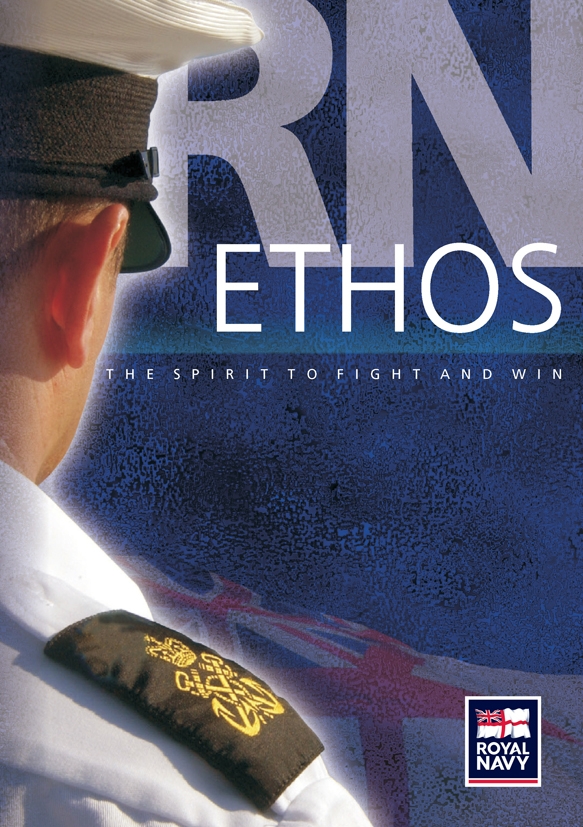 5
[Speaker Notes: 1. Read out]
Royal Navy Core Values
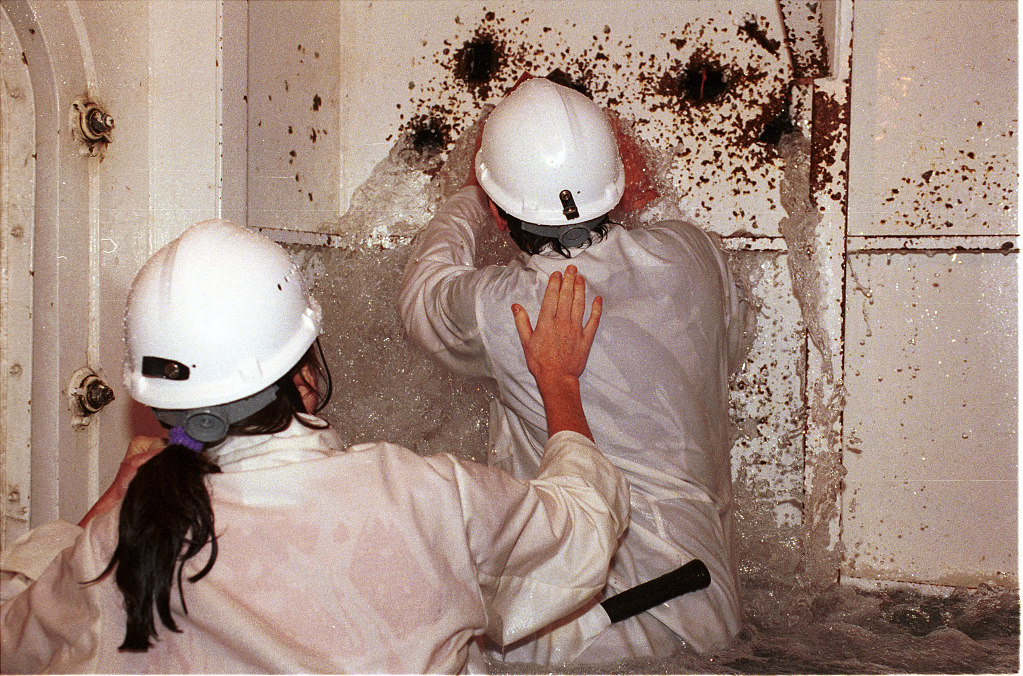 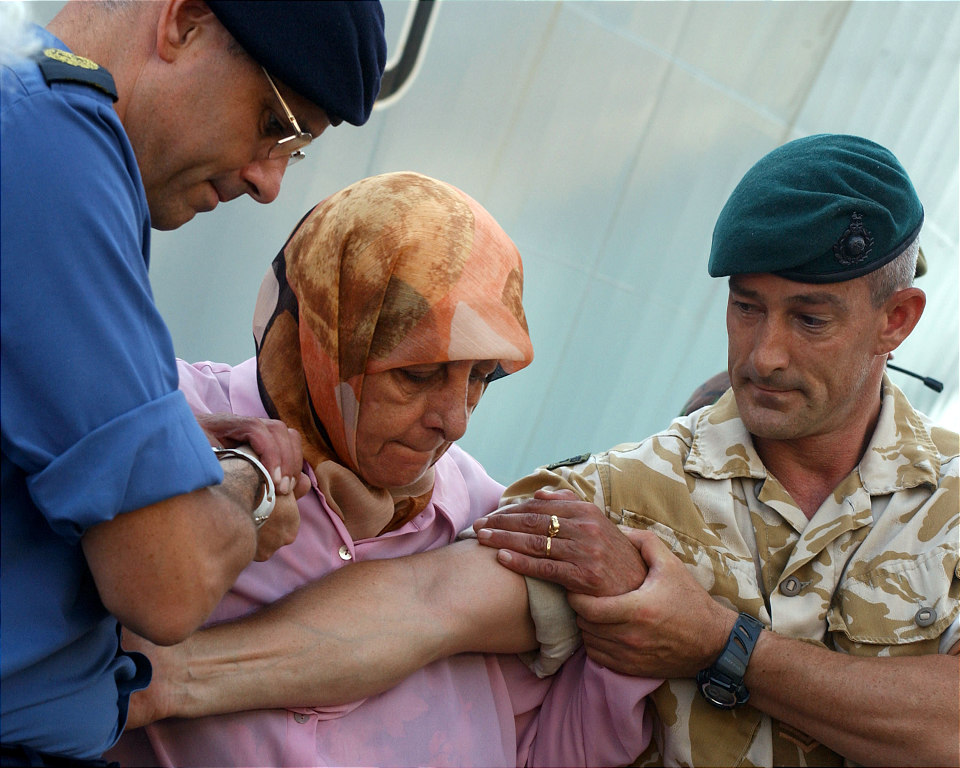 Commitment
Courage
Discipline
Respect
Integrity
Loyalty

C2DRIL
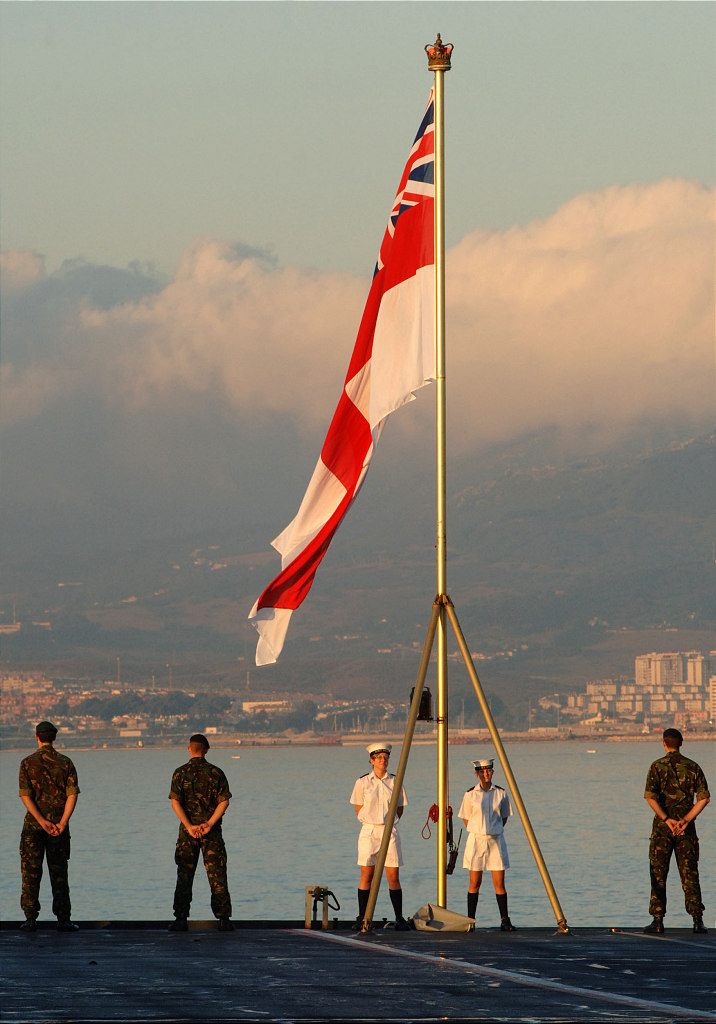 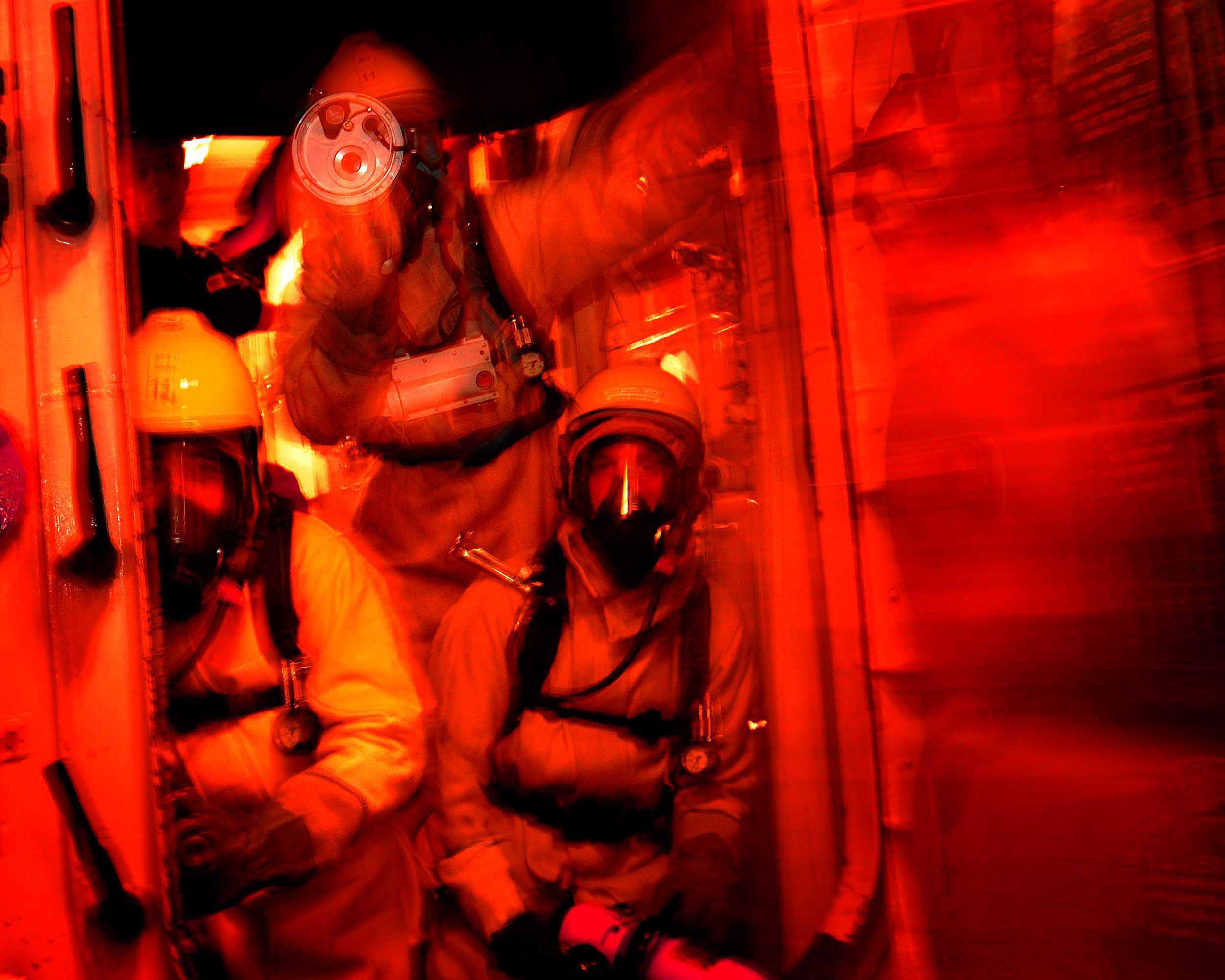 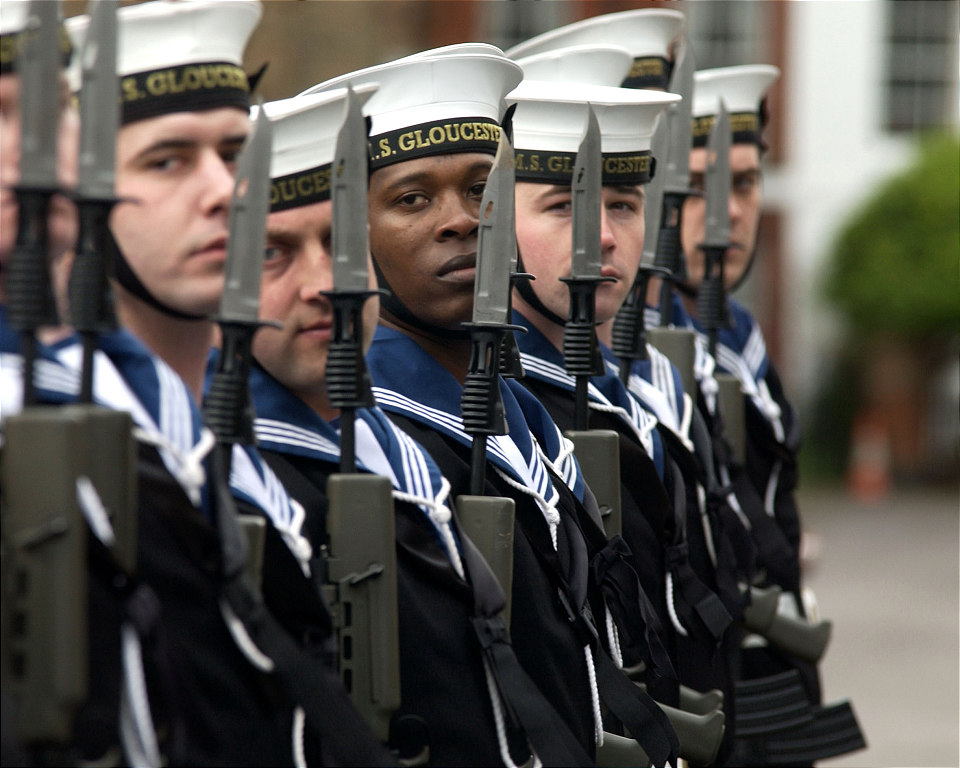 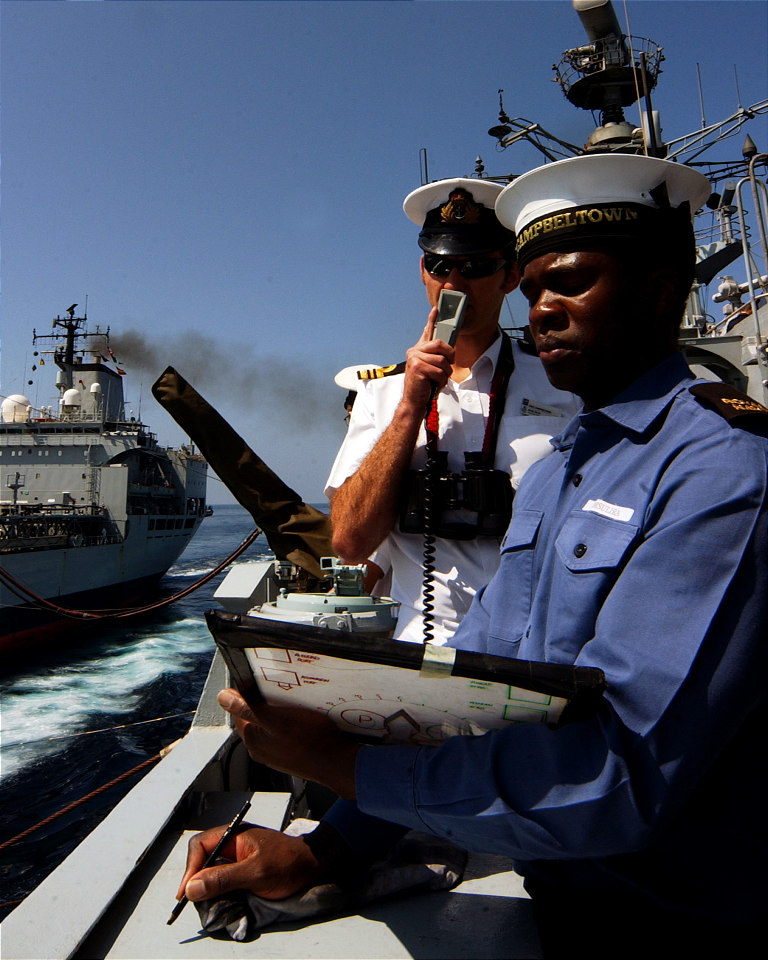 6
[Speaker Notes: 1. Read out – Explain each value will be looked at individually]
Commitment
Selfless personal commitment

Serve whenever and wherever we are required and deliver to the highest standards

Put the needs of the mission and of our team ahead of our own interests.
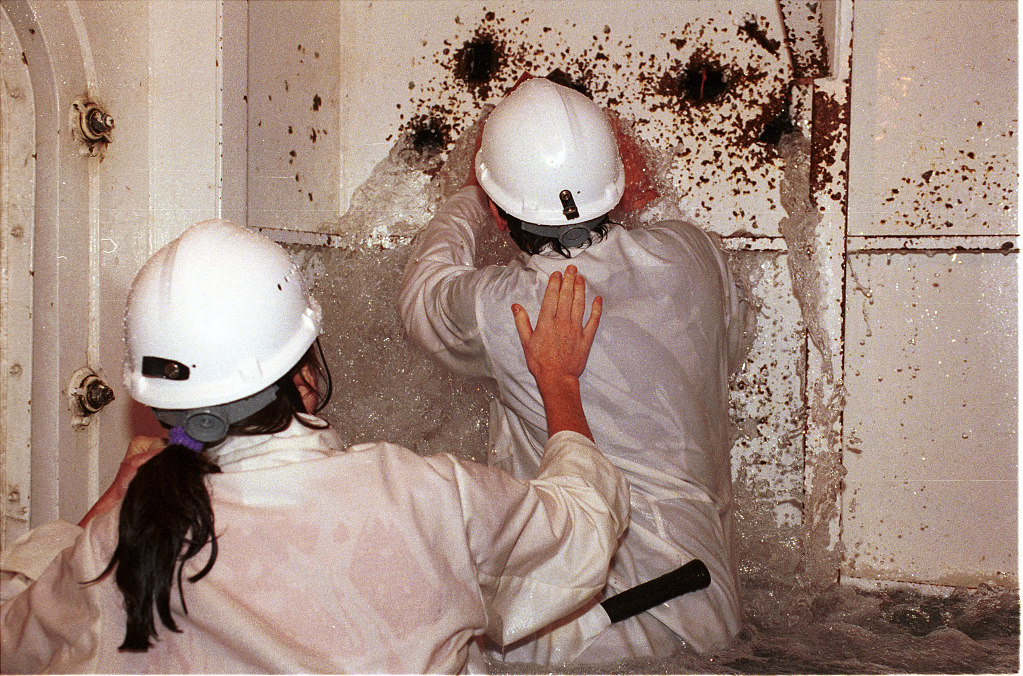 7
[Speaker Notes: 1. Read out – discuss how this transpires across into the CCF and their unit]
Courage
Courage creates the strength on which fighting spirit depends which is an  essential element of a fighting force

Physical courage to carry on with our task regardless of danger and discomfort

Moral courage always to do what we know is right.
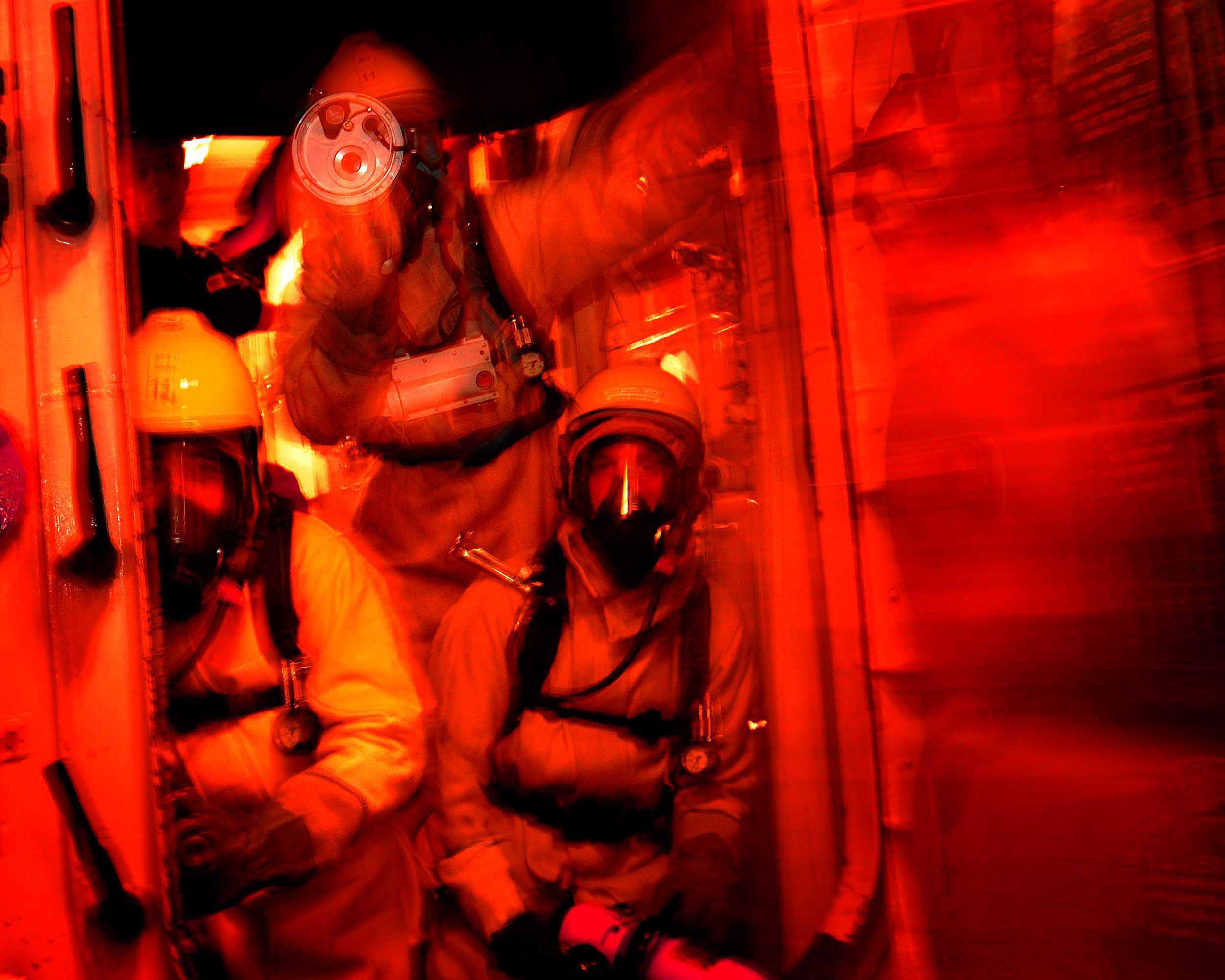 8
[Speaker Notes: 1. Read out – discuss how this transpires across into the CCF and their unit]
Discipline
The RN must be a disciplined service to be effective

We must obey all lawful orders from our superiors

Self-discipline - ability to discipline ourselves earns respect and trust and helps cope with difficult individual decisions.
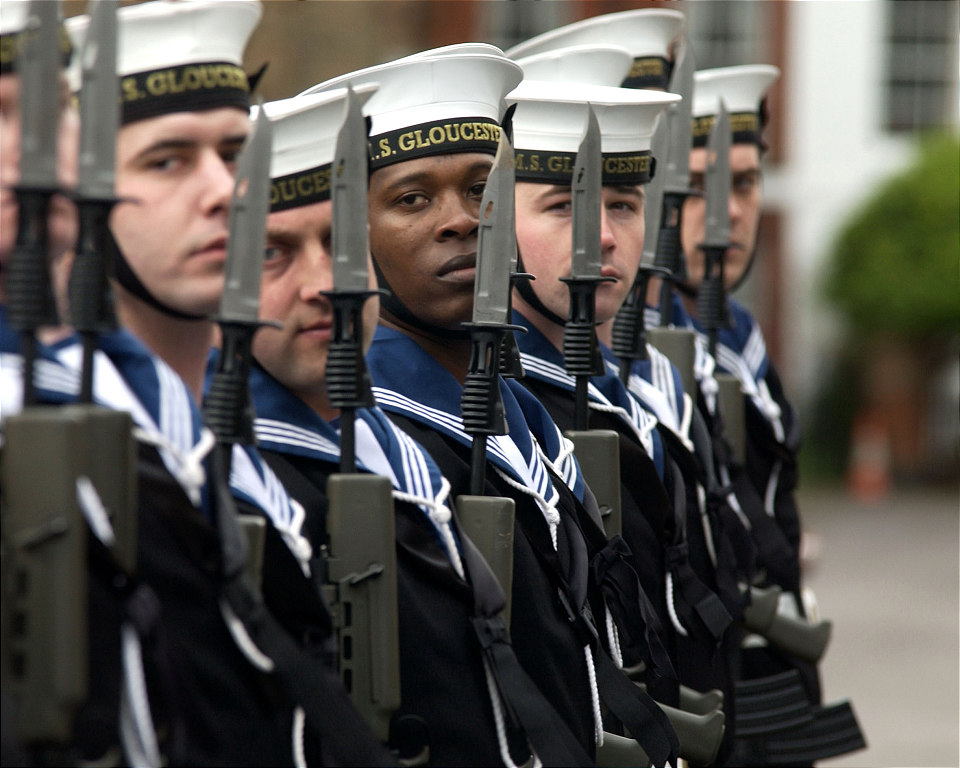 9
[Speaker Notes: 1. Read out – discuss how this transpires across into the CCF and their unit]
Integrity
Integrity encompasses honesty, sincerity, reliability, and unselfishness

Essential requirement of leadership and comradeship

Unless we maintain our integrity, others will not trust us, and the  teamwork will suffer.
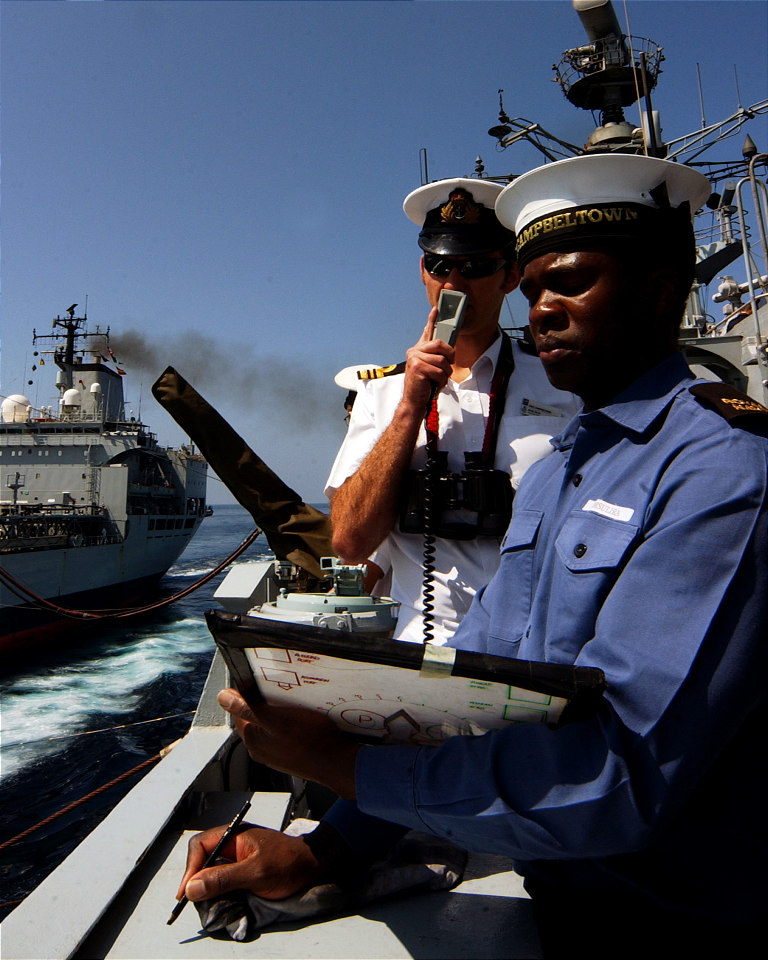 10
[Speaker Notes: 1. Read out – discuss how this transpires across into the CCF and their unit]
Loyalty
The Nation, RN and those with whom we serve rely on our commitment, dedication and support

We must therefore be loyal to our leaders, those that we lead, our team, and our duty

Pass this test and we will never let others down.
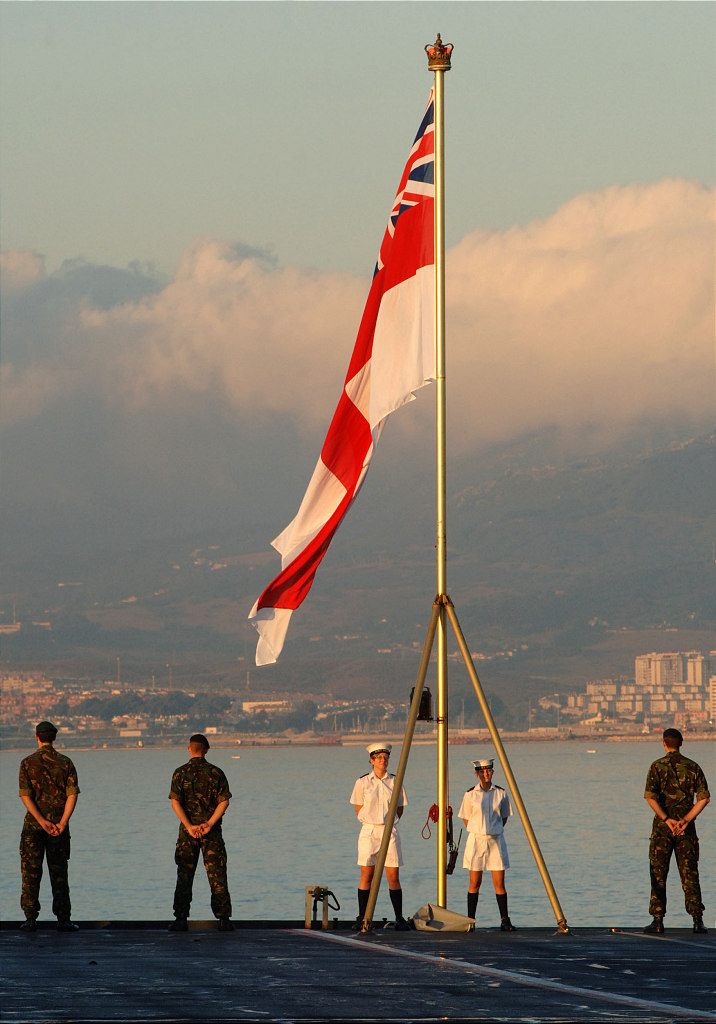 11
[Speaker Notes: 1. Read out – discuss how this transpires across into the CCF and their unit]
Respect for Others
We will sometimes have to live and work under extremely difficult conditions

Imperative we show the greatest respect, tolerance and compassion for others - teamwork depends on it

We have the fundamental right to expectto be treated with the same degree of respect and dignity by all.
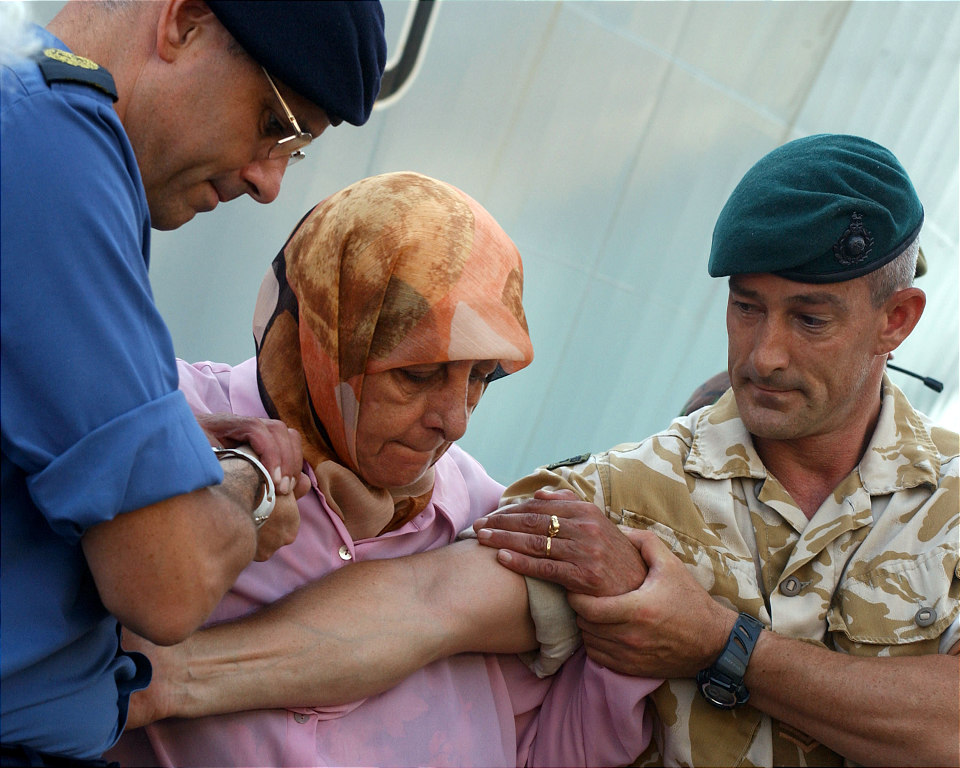 12
[Speaker Notes: 1. Read out – discuss how this transpires across into the CCF and their unit]
Name the Core Values
[Speaker Notes: 1. Ask class to state Core Values (quiz can be created)]
Royal Navy Core Values
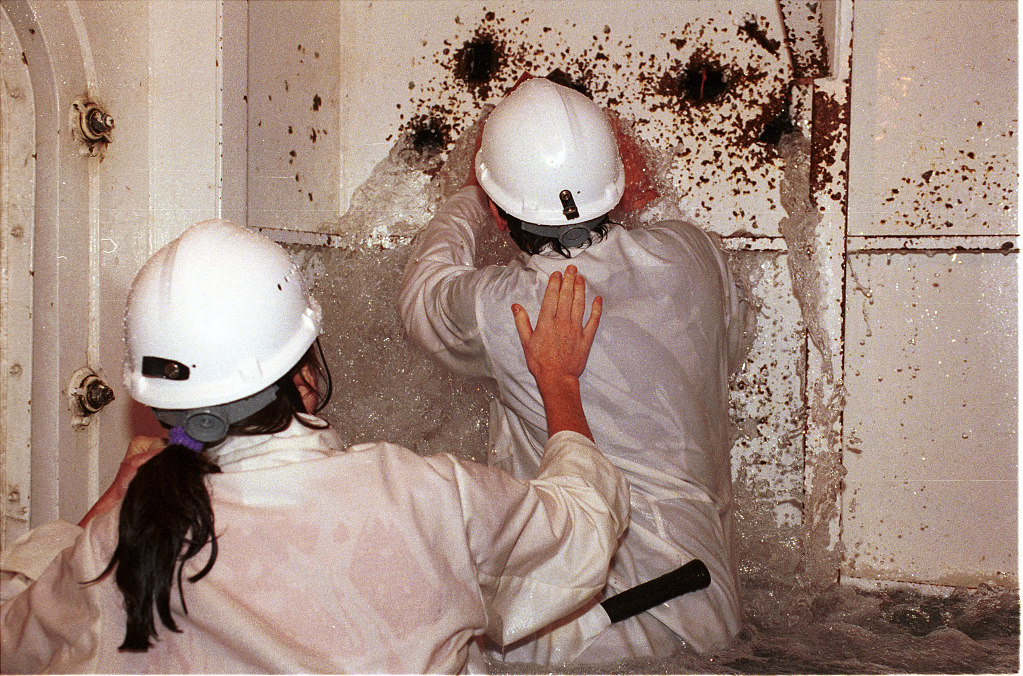 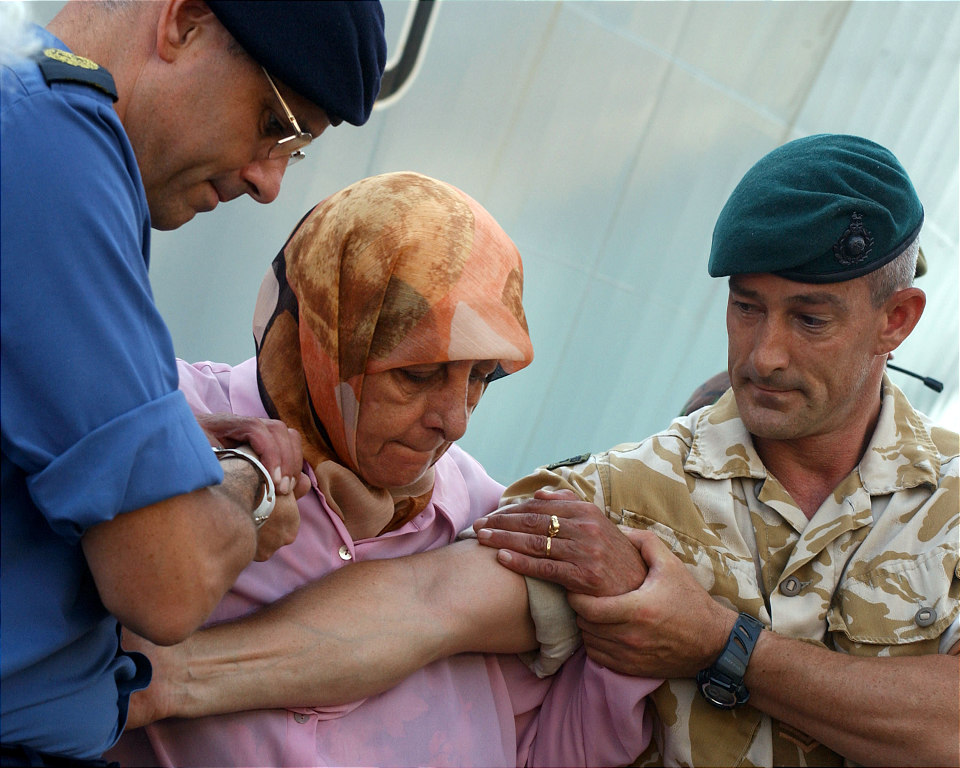 Commitment
Courage
Discipline
Respect
Integrity
Loyalty

C2DRIL
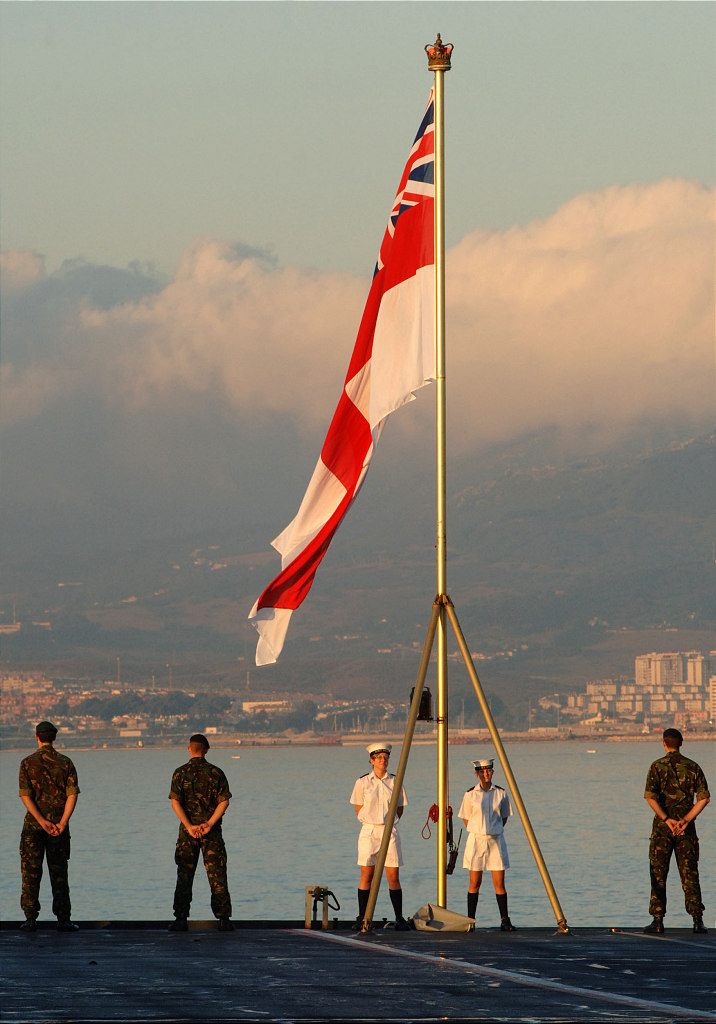 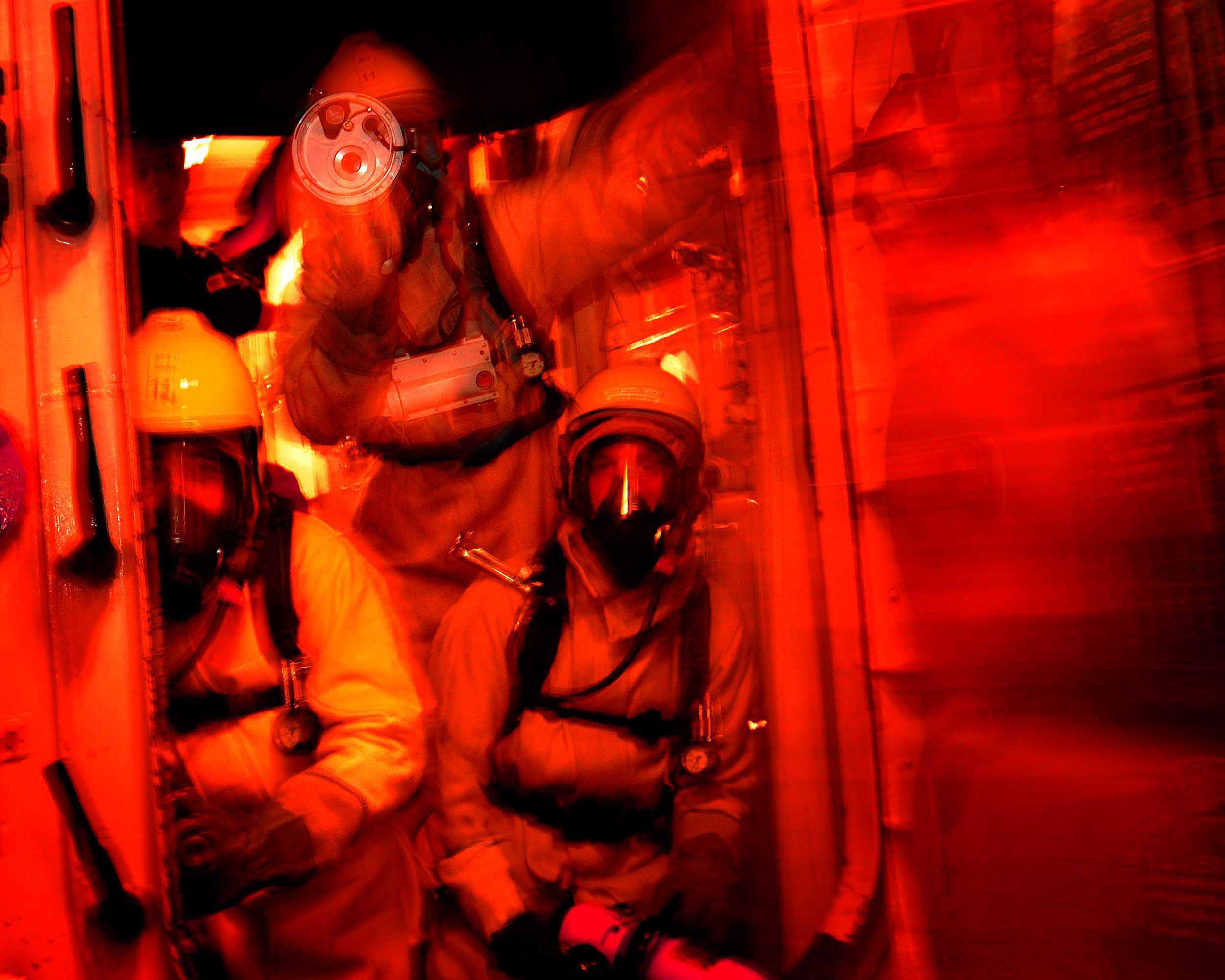 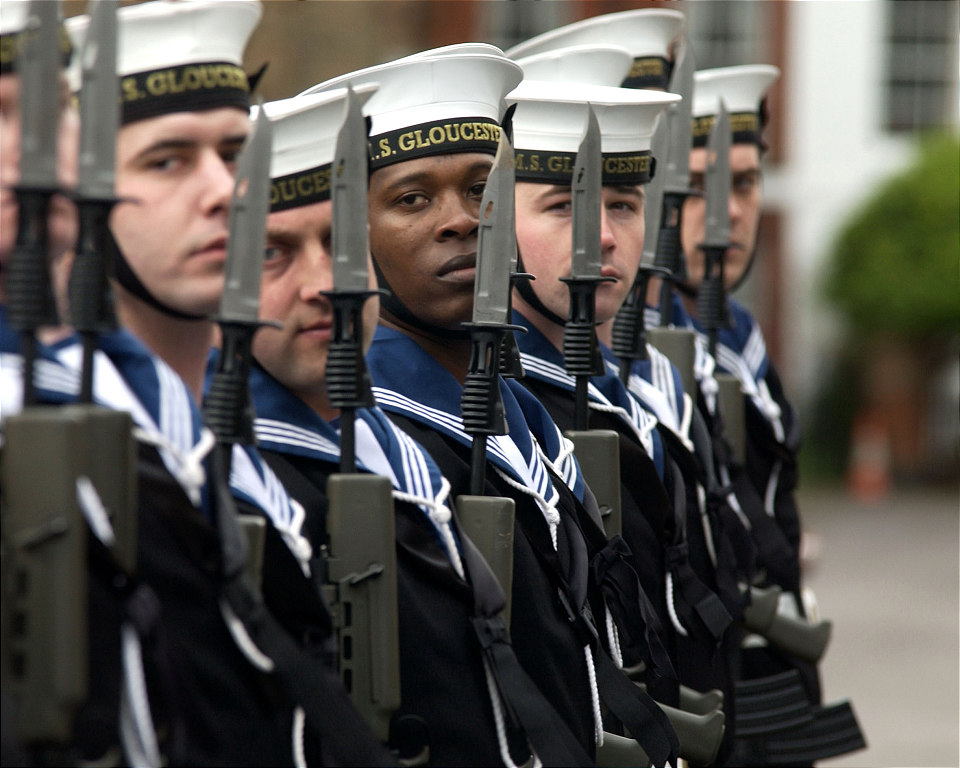 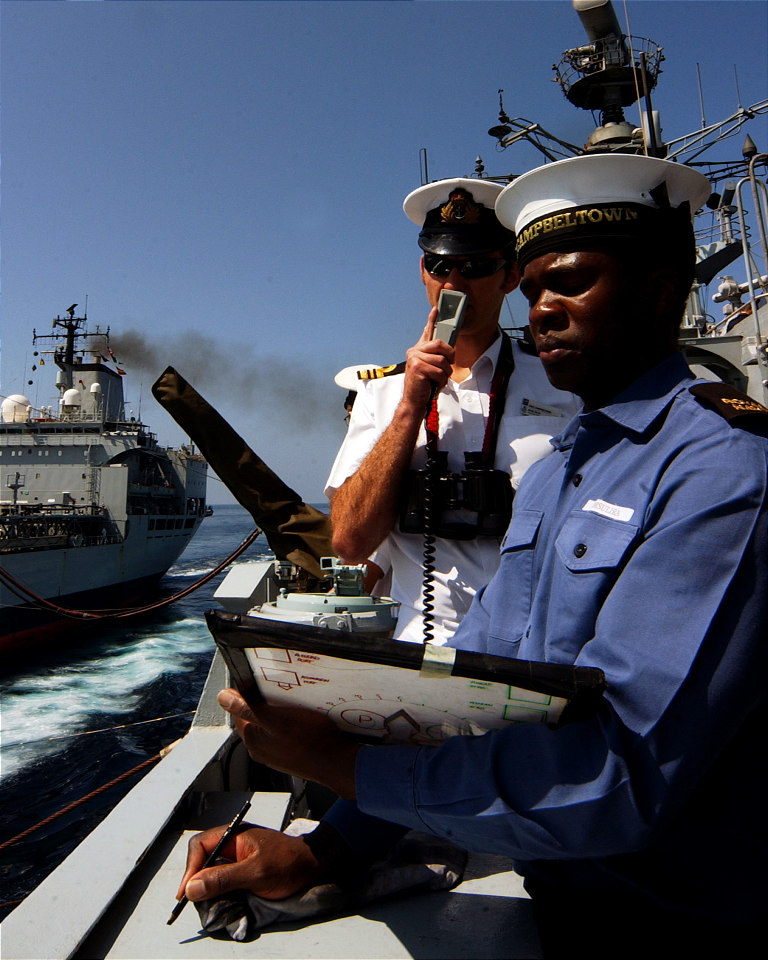 14
[Speaker Notes: 1. Get class to give verbally what the Core Values are as a recap]
MA Kate Nesbitt – Military Cross
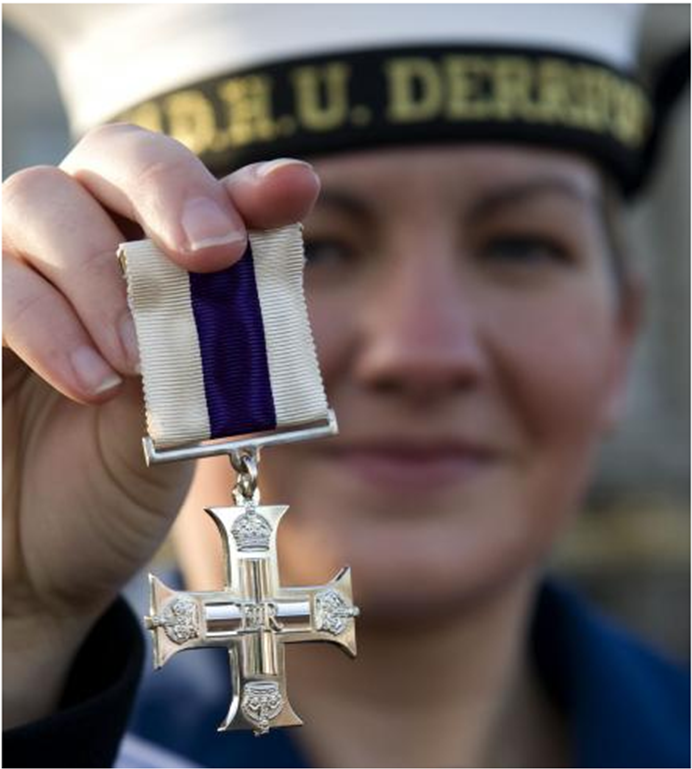 15
[Speaker Notes: 1. Explain this is just one situation where a member of the military has displayed the Core Values]
MA Kate Nesbitt
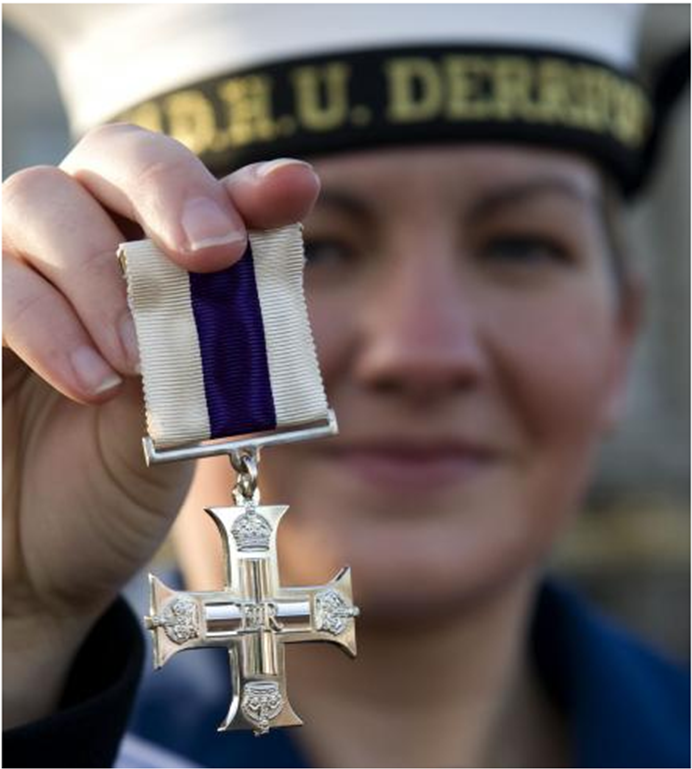 Kate Louise Nesbitt MC
Pharmacy Technician 
First Female Member in the RN
Afghanistan, March 2009
Recognition of Exemplary Gallantry
    during Active Service.
16
[Speaker Notes: Read out 

'Kate Louise Nesbitt MC is a pharmacy technician in the Royal Navy. Nesbitt was the first female member of the Royal Navy, and the second woman in the British Armed Forces, to be awarded the Military Cross. The award was a result of her actions in Afghanistan in March 2009.  This award is given in recognition of exemplary gallantry during active service.]
12th March 2009
On 12th March 2009 while under fire from Taliban Forces, Nesbitt administered emergency medical treatment which saved the life of Lance Corporal John List, a 22-year-old Soldier of 1st Battalion, The Rifles. 
On that day, List’s unit was undertaking a 5-day operation securing areas for forthcoming elections. In the mid-afternoon, during a Taliban ambush and ensuing gun-battle, List was shot in the neck. 
Nesbitt, on being informed by radio of a “Man Down” and the location, ran 60 to 70 metres under fire and found List struggling to breath as, the bullet had gone through his top lip rupturing his jaw and came out of his neck.
17
[Speaker Notes: 1. Read out or let class read to themselves]
12th March 2009 Cont.
Nesbitt administered First Aid for around 45 minutes, stemming the blood loss and providing List with another airway. 
During treatment they were subjected to gun and rocket fire from the Taliban Forces. Later List was Air lifted to Hospital. 
Nesbitt returned from Afghanistan 3 weeks after the ambush at the end of her tour.
Nesbitt next met List back in England in May 2009 at a Medals Parade. This was the first time List was able to speak and thanked Nesbitt.
18
[Speaker Notes: 1. Read out or let class read to themselves]
MA Kate Nesbitt – Citation
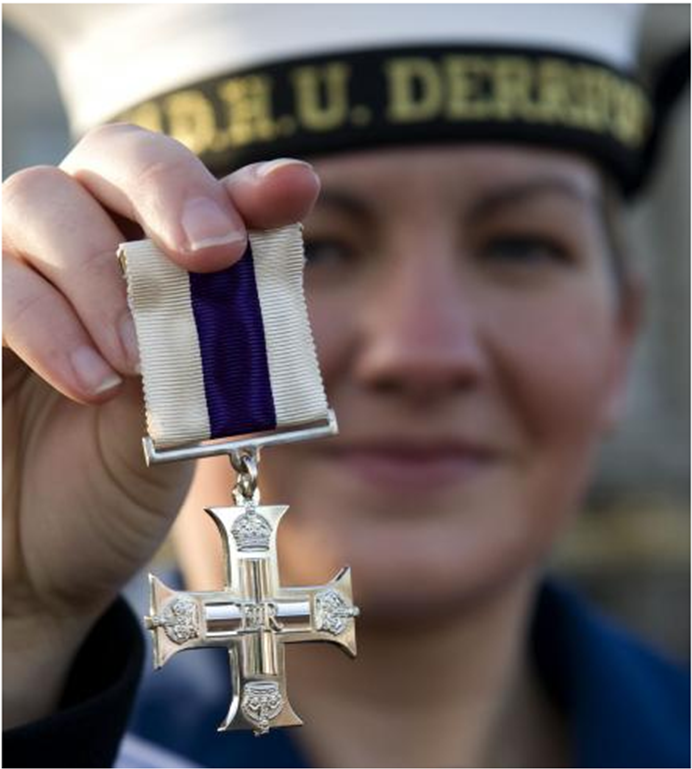 'Nesbitt’s actions throughout a series of offensive operations were exemplary; under fire and under pressure her commitment and courage were inspirational and made the difference between life and death. She performed in the highest traditions of her service.'
19
[Speaker Notes: Read out or let class read to themselves

1- Discuss what elements of C2dril she displayed during her actions]
Summary
Ethos Statement
Royal Navy Core Values
Example of Core Values used in Action 
Summary
Questions.
20
Questions
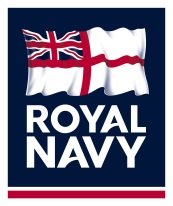 [Speaker Notes: Read each heading – compare to their answers]